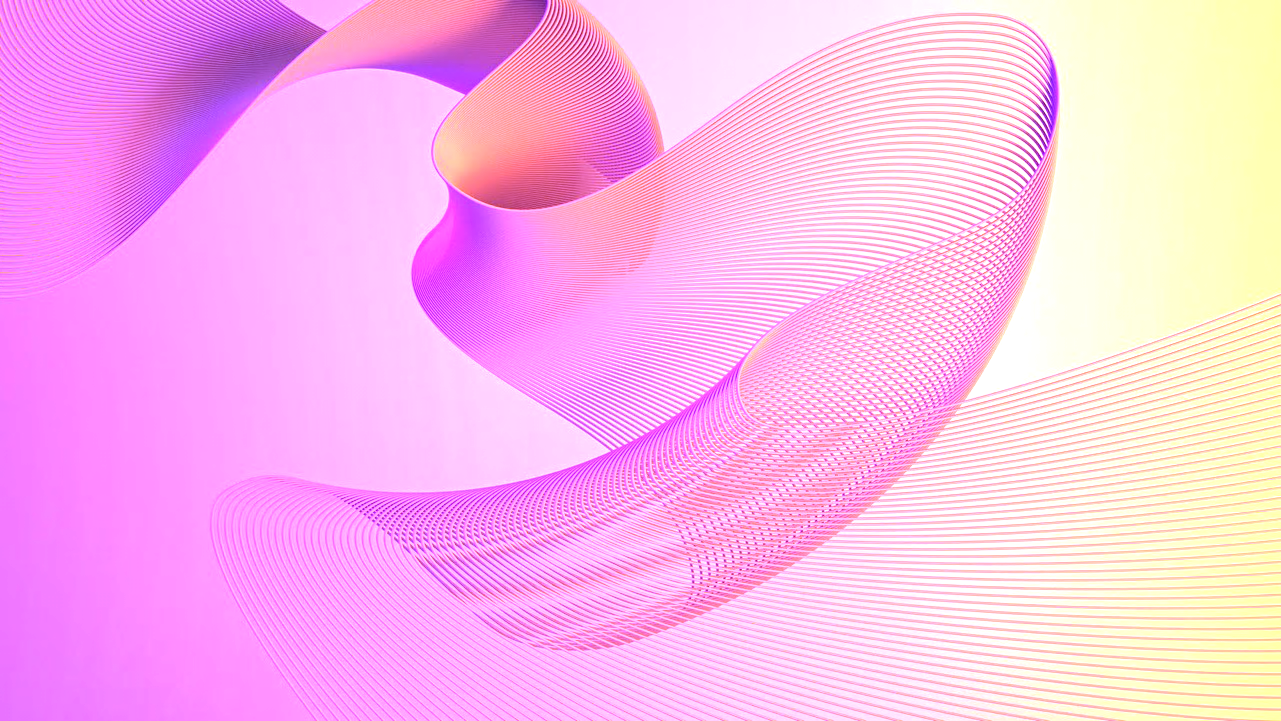 PowerPoint Project Prioritization Matrix Template
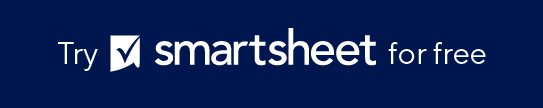 When to Use This Template: Use this template to rank and prioritize projects based on their importance and impact to ensure that your team or organization allocates resources to the most critical initiatives. 
Notable Template Attributes: This PowerPoint template allows you to customize the criteria you use to score each project, as well as the scoring sections and priority rankings. This template provides a systematic approach to project evaluation and decision-making.
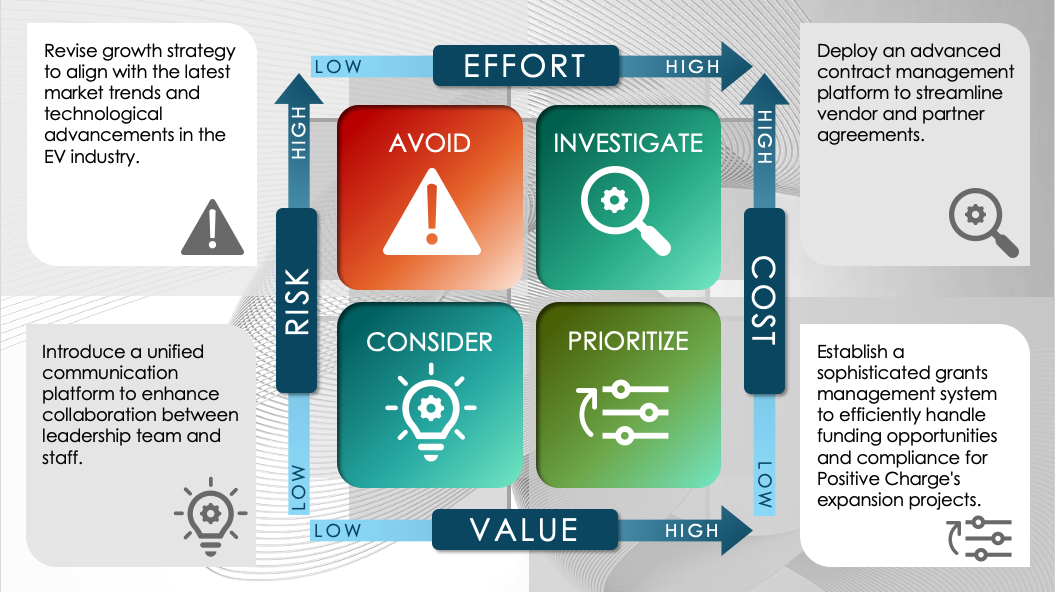 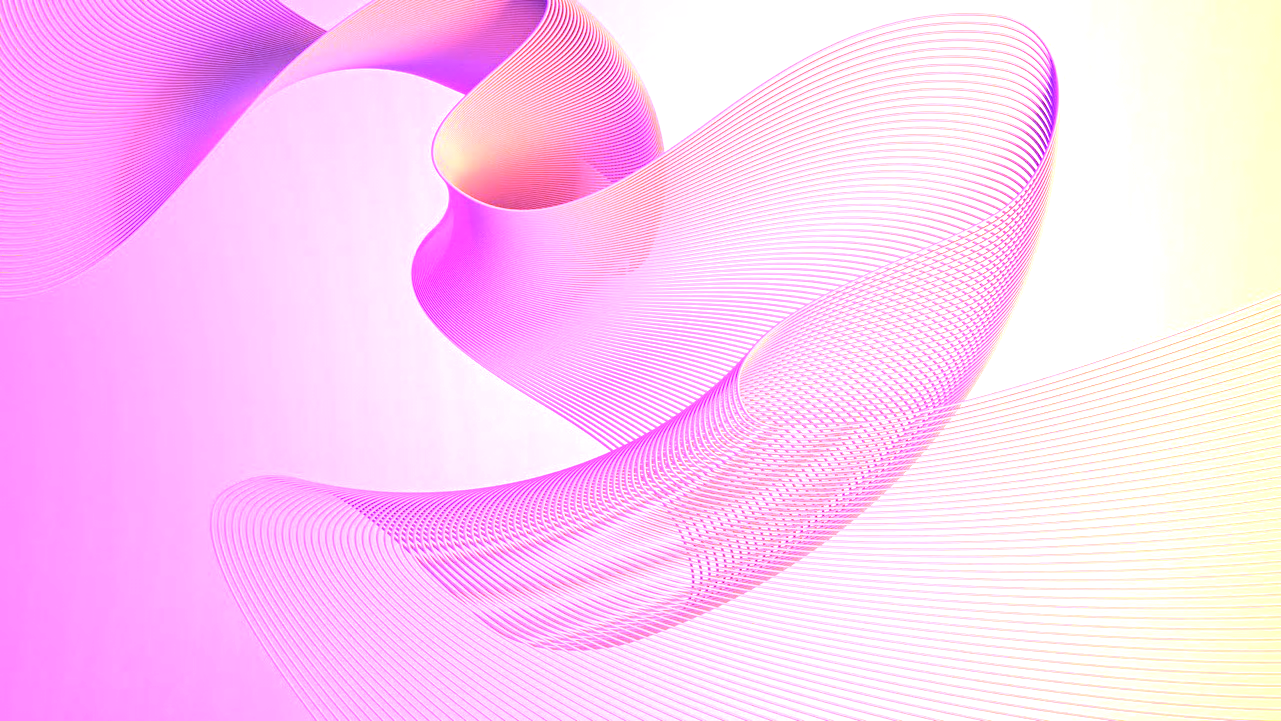 Revise growth strategy to align with the latest market trends and technological advancements in the EV industry.
Deploy an advanced contract management platform to streamline vendor and partner agreements.
EFFORT
LOW
HIGH
AVOID
INVESTIGATE
HIGH
HIGH
RISK
COST
CONSIDER
PRIORITIZE
Establish a sophisticated grants management system to efficiently handle funding opportunities and compliance for Positive Charge's expansion projects.
Introduce a unified communication platform to enhance collaboration between leadership team and staff.
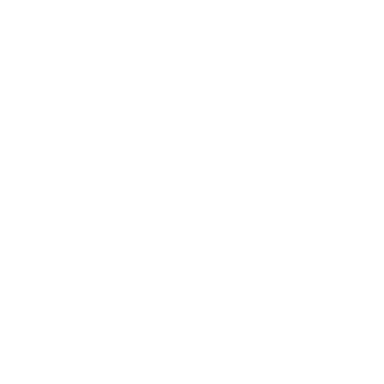 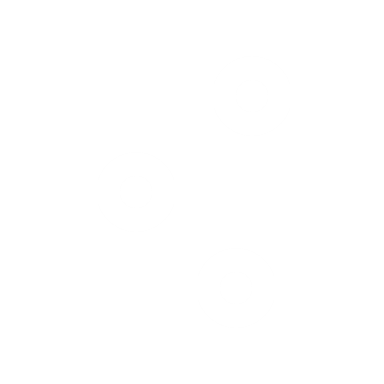 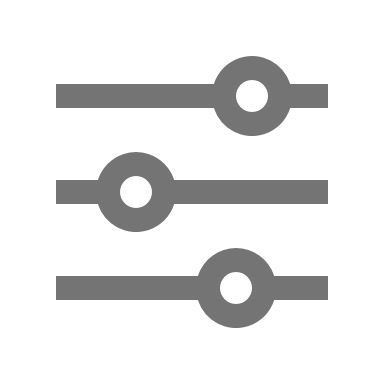 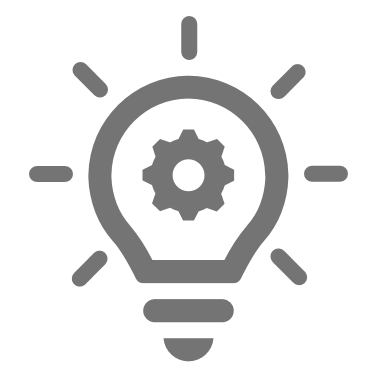 LOW
LOW
VALUE
LOW
HIGH
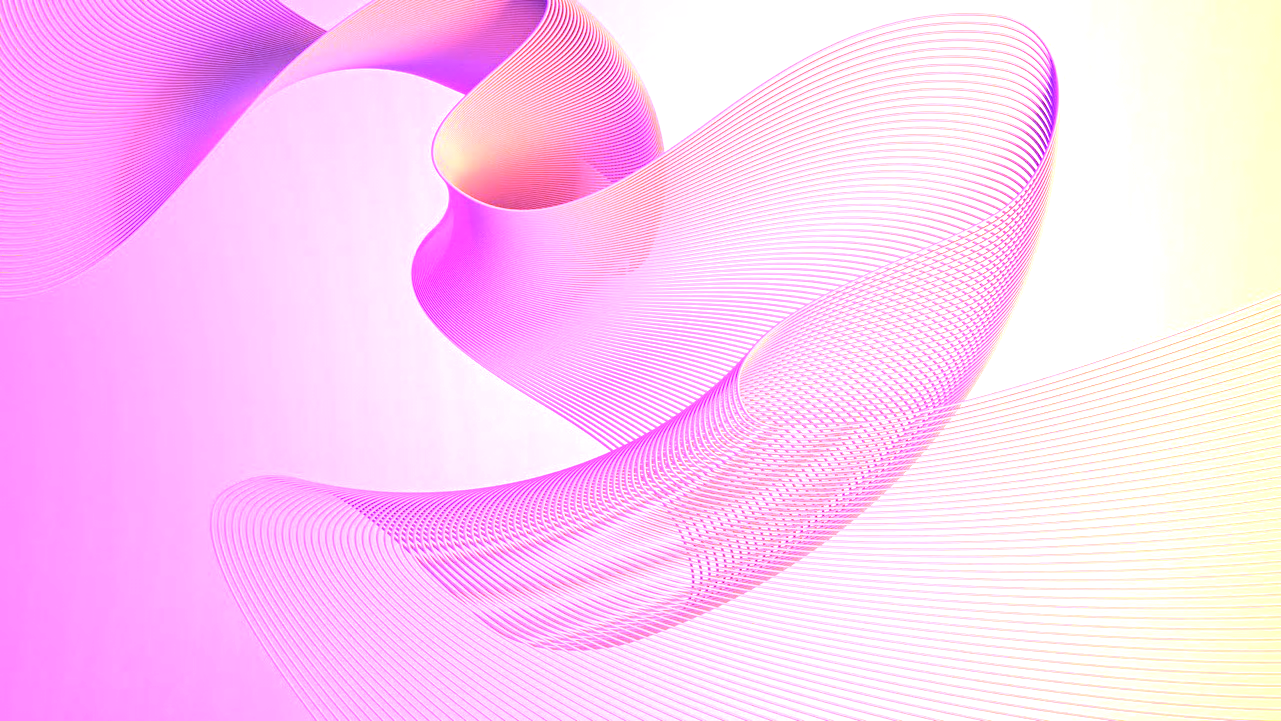 Text
Text
EFFORT
LOW
HIGH
AVOID
INVESTIGATE
HIGH
HIGH
RISK
COST
CONSIDER
PRIORITIZE
Text
Text
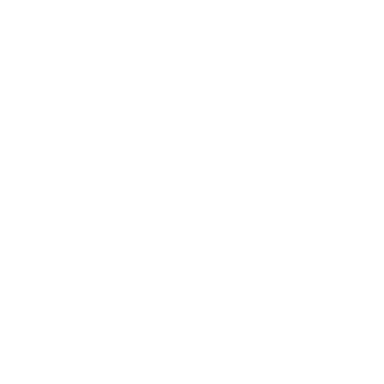 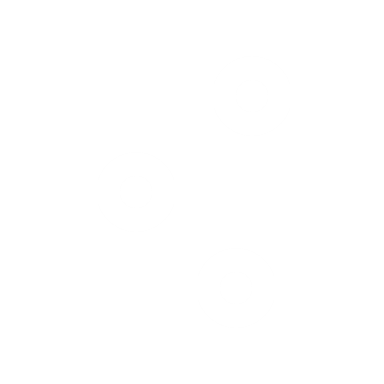 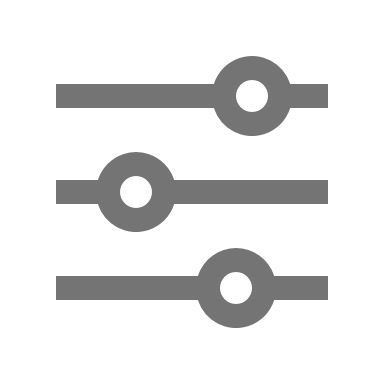 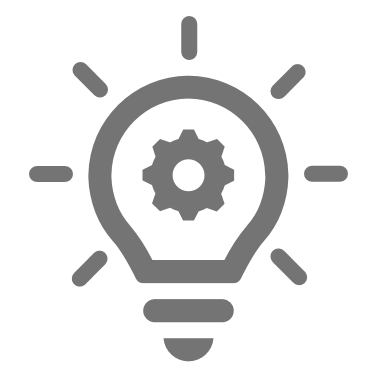 LOW
LOW
VALUE
LOW
HIGH